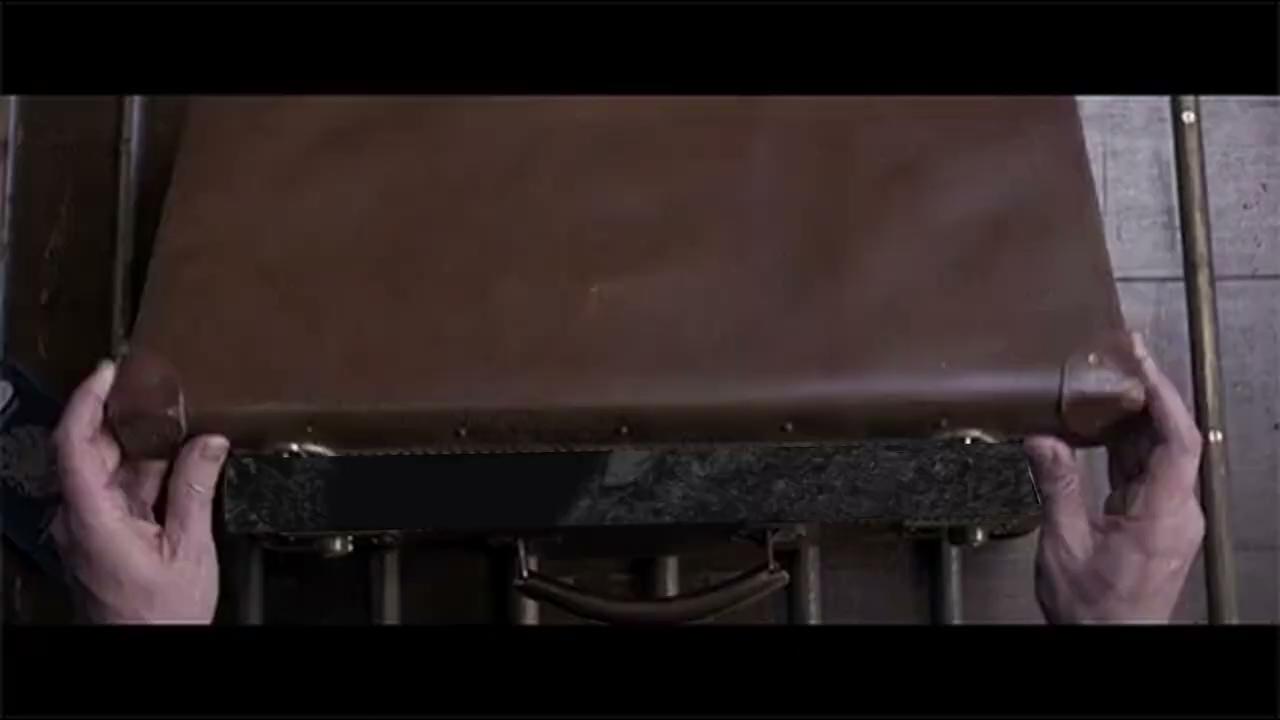 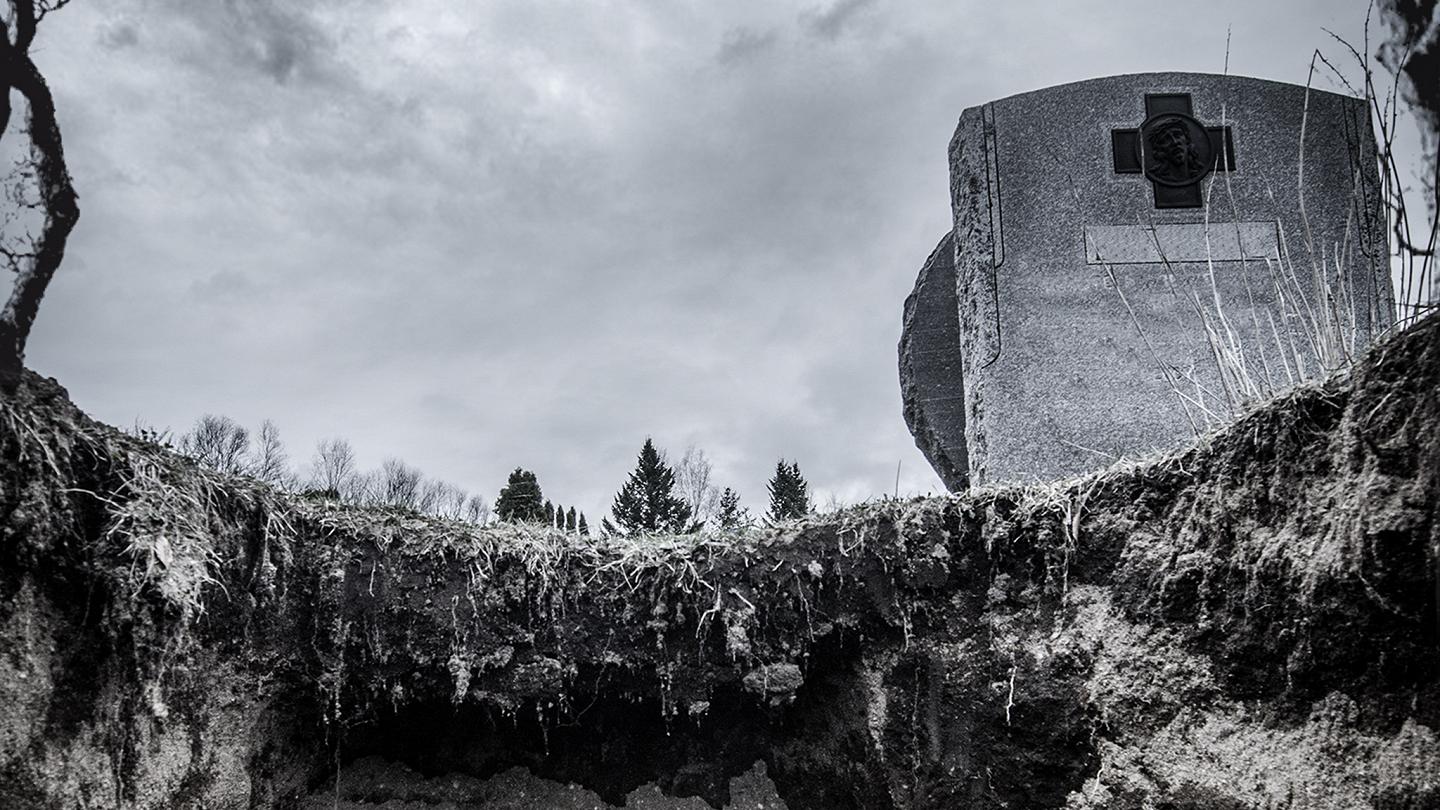 IL RICORDO DI UNA VALIGIA
Liceo Blaise Pascal, Pomezia (RM)
I nostri incontri
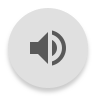 Aurora Mammone
Massimo Pozzi
Laura Cociani
Da Parenzo
Da Pola
Da Garian (Tripoli)
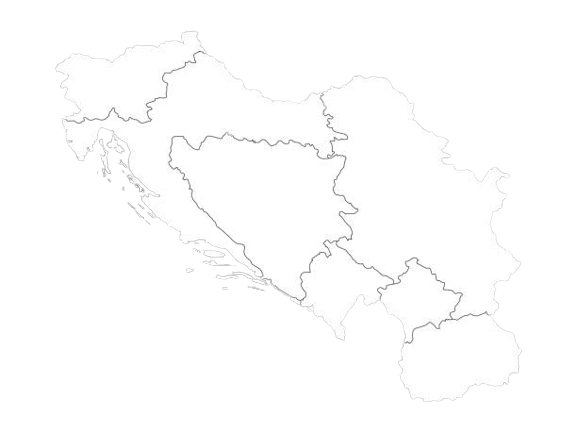 Parenzo
Pola
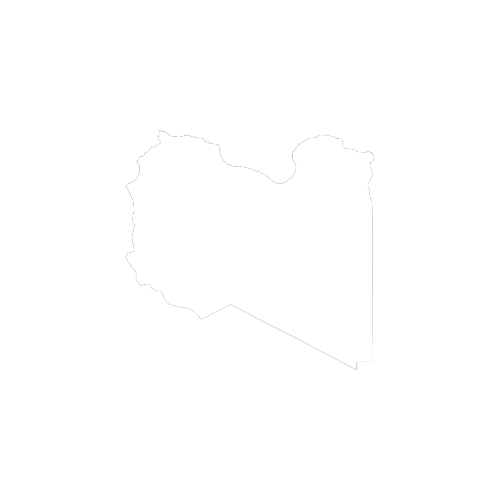 Garian
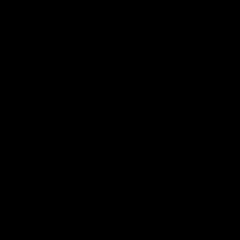 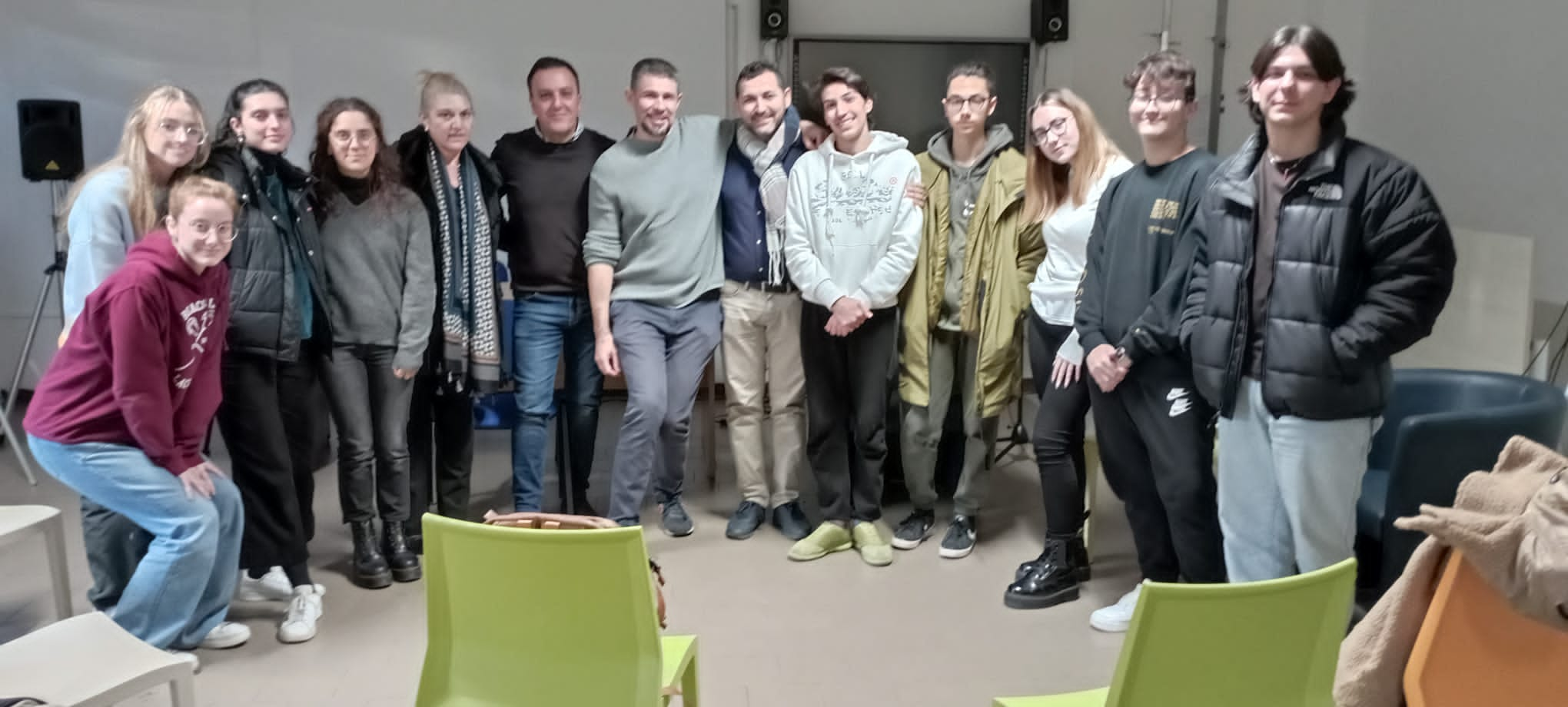 Foto dell’incontro con il signor Massimo Pozzi, testimone di sopravvissuti di Parenzo
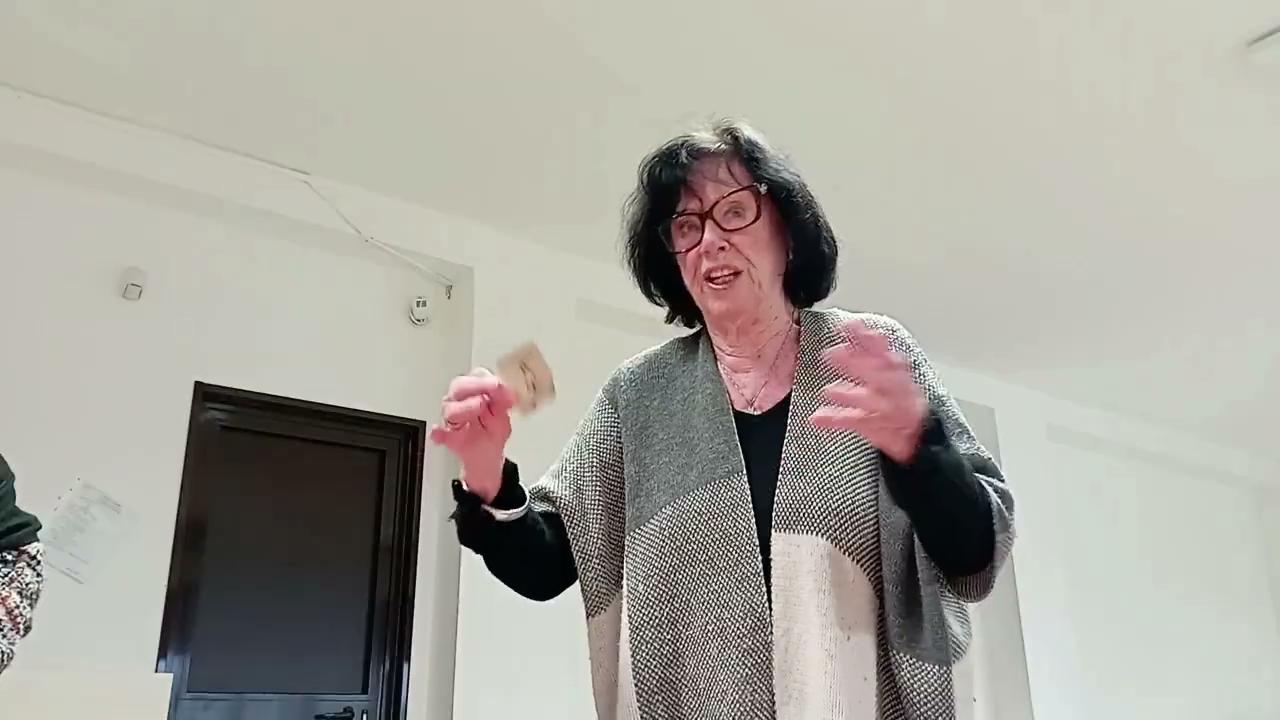 “[...] Per una settimana non ho parlato, poi mi rimasero delle assenze per cui io improvvisamente sbattevo gli occhi, perdevo il contatto con la realtà e guardavo il vuoto”
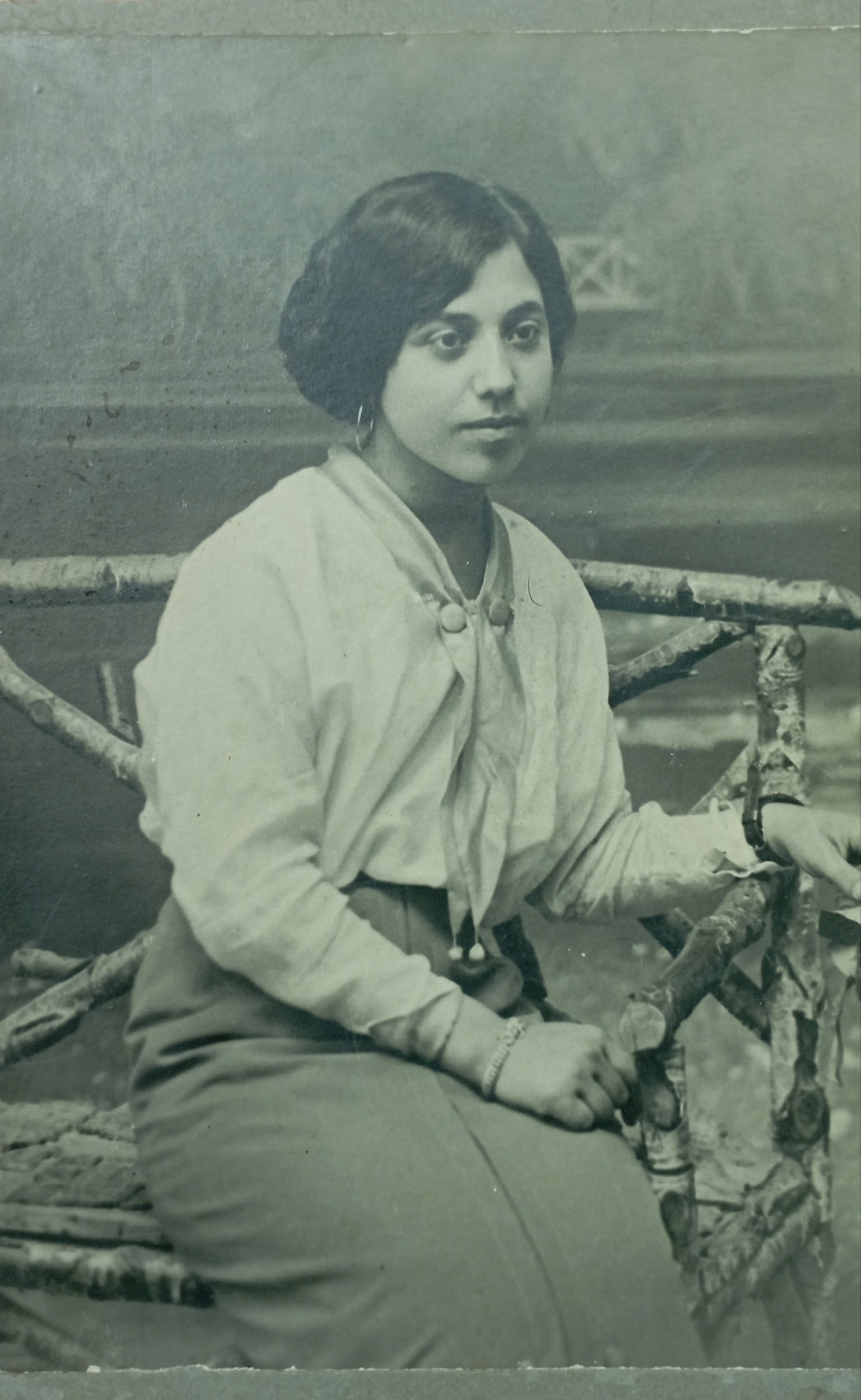 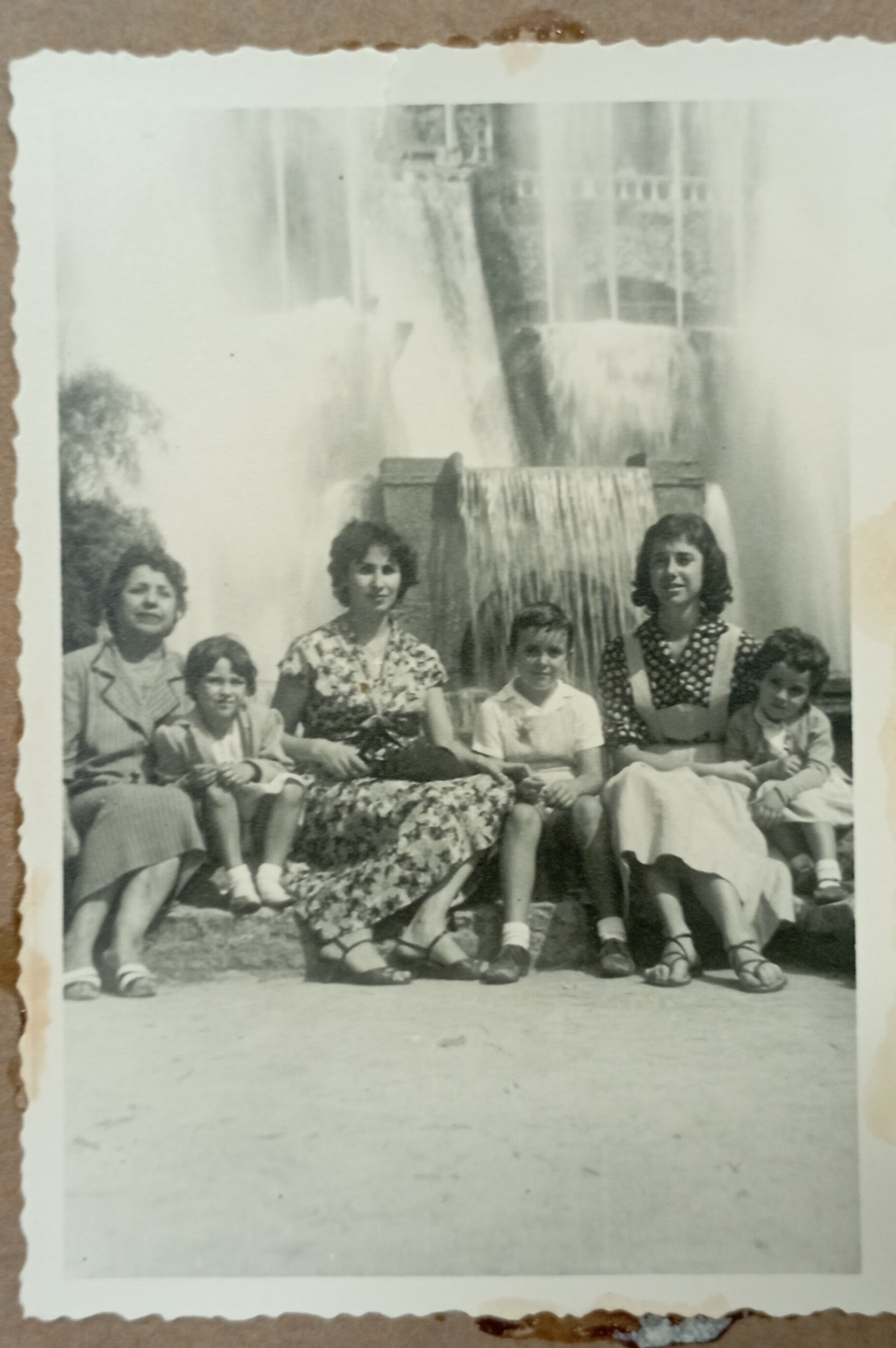 “[...] con una misera valigia di cartone contenente pochi preziosi ricordi di un’intera esistenza”
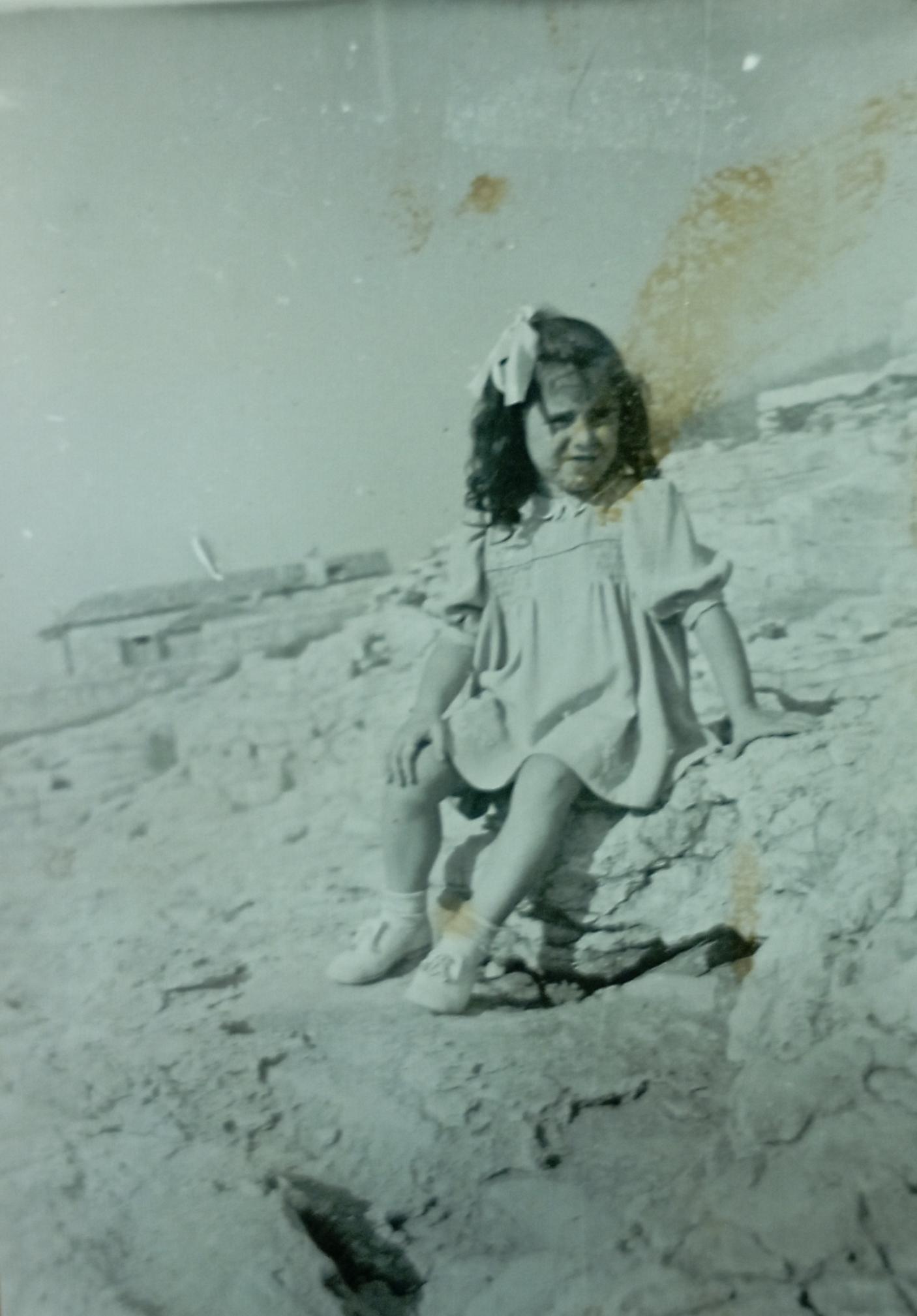 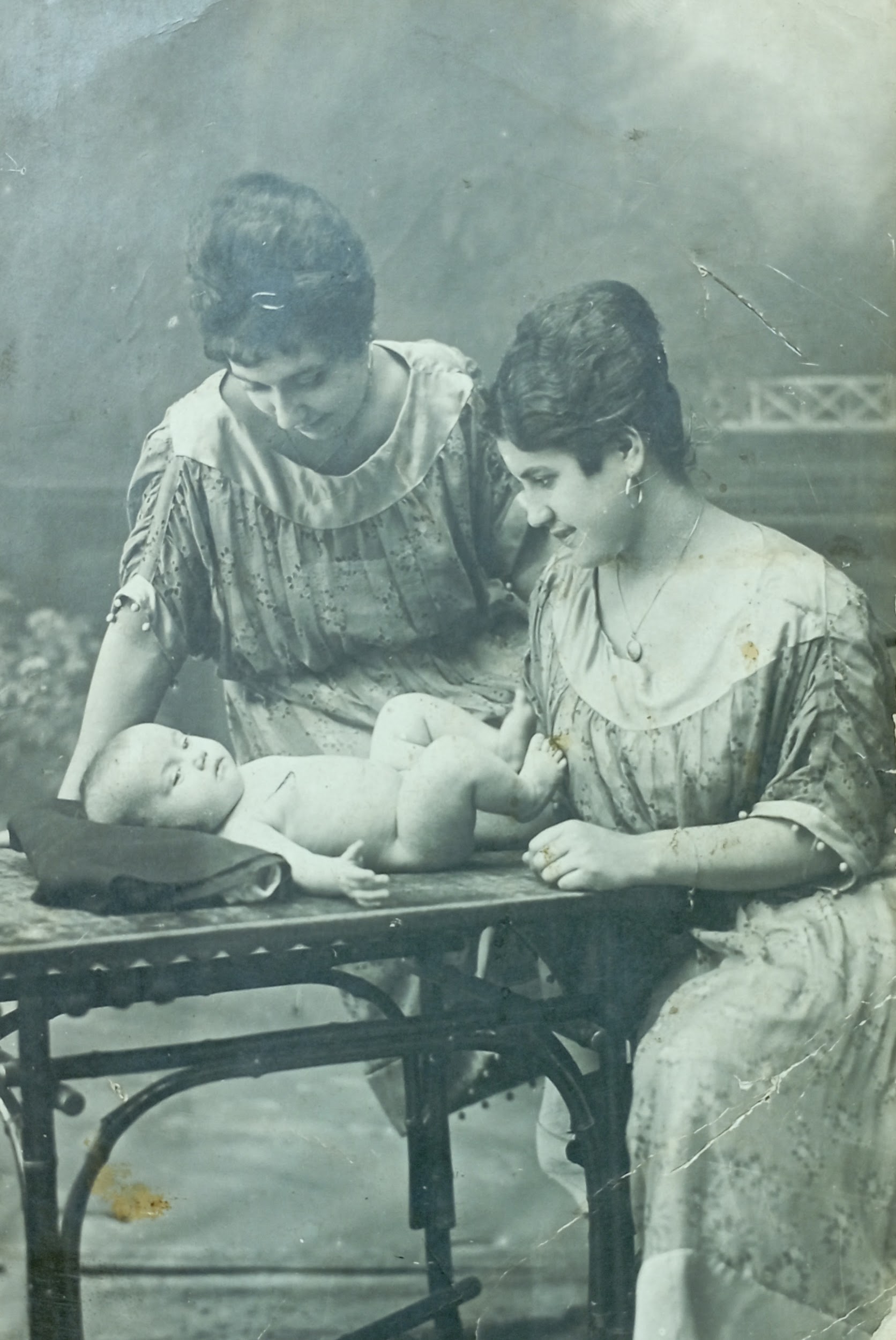 “[...] siamo andati in questo paese per ripararci dai bombardamenti e ci stavano questi corpi sugli alberi”
“Gli incubi notturni, quello di correre e non raggiungere mai la meta, il riparo”
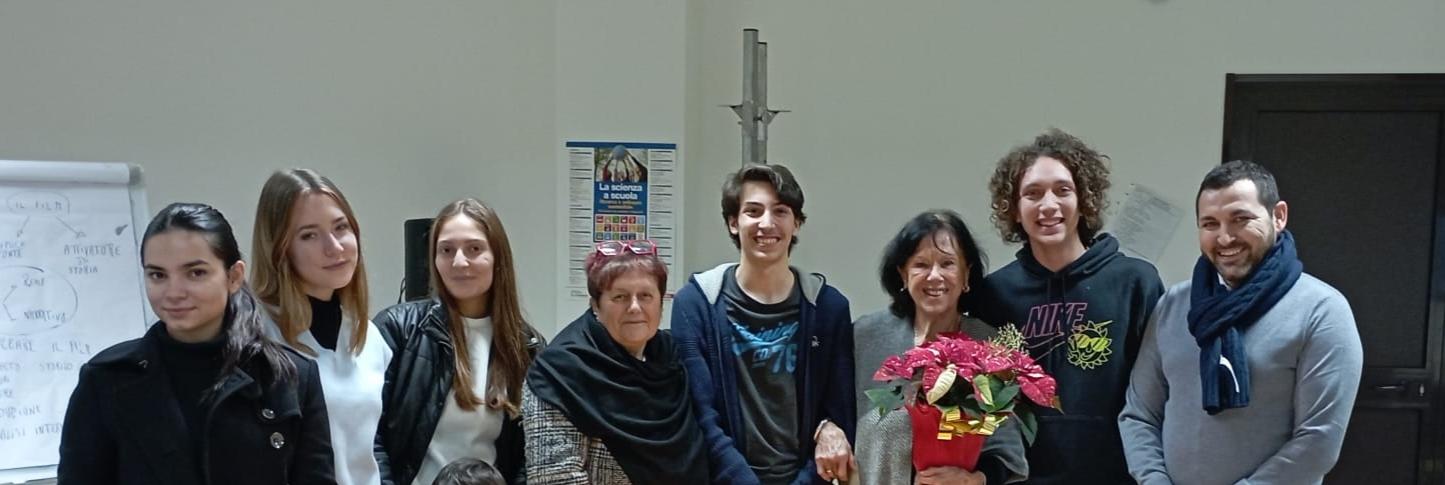 Foto dell’incontro con la signora Laura Cociani, profuga da Pola
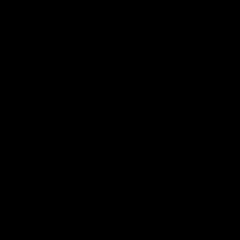 Grazie per aver visto il nostro progetto
I ragazzi del liceo Blaise Pascal di Pomezia